Topic 9: Wave phenomena - AHL9.4 – Resolution
Topic 9.4 is an extension of Topic 4.
Essential idea: Resolution places an absolute limit on the extent to which an optical or other system can separate images of objects.
Nature of science: Improved technology: The Rayleigh criterion is the limit of resolution. Continuing advancement in technology such as large diameter dishes or lenses or the use of smaller wavelength lasers pushes the limits of what we can resolve.
Understandings: 
• The size of a diffracting aperture 
• The resolution of simple monochromatic two-source systems
[Speaker Notes: © 2015 By Timothy K. Lund]
Topic 9: Wave phenomena - AHL9.4 – Resolution
Applications and skills: 
• Solving problems involving the Rayleigh criterion for light emitted by two sources diffracted at a single slit 
• Resolvance of diffraction gratings 
Guidance: 
• Proof of the diffraction grating resolvance equation is not required
Data booklet reference: 
•  = 1.22  / b
• R =  /  = mN
[Speaker Notes: © 2015 By Timothy K. Lund]
Topic 9: Wave phenomena - AHL9.4 – Resolution
International-mindedness: 
• Satellite use for commercial and political purposes is dictated by the resolution capabilities of the satellite 
Theory of knowledge: 
• The resolution limits set by Dawes and Rayleigh are capable of being surpassed by the construction of high quality telescopes. Are we capable of breaking other limits of scientific knowledge with our advancing technology?
[Speaker Notes: © 2015 By Timothy K. Lund]
Topic 9: Wave phenomena - AHL9.4 – Resolution
Utilization: 
• An optical or other reception system must be able to resolve the intended images. This has implications for satellite transmissions, radio astronomy and many other applications in physics and technology (see Physics option C) 
• Storage media such as compact discs (and their variants) and CCD sensors rely on resolution limits to store and reproduce media accurately
[Speaker Notes: © 2015 By Timothy K. Lund]
Topic 9: Wave phenomena - AHL9.4 – Resolution
Aims: 
• Aim 3: this sub-topic helps bridge the gap between wave theory and real-life applications 
• Aim 8: the need for communication between national communities via satellites raises the awareness of the social and economic implications of technology
[Speaker Notes: © 2015 By Timothy K. Lund]
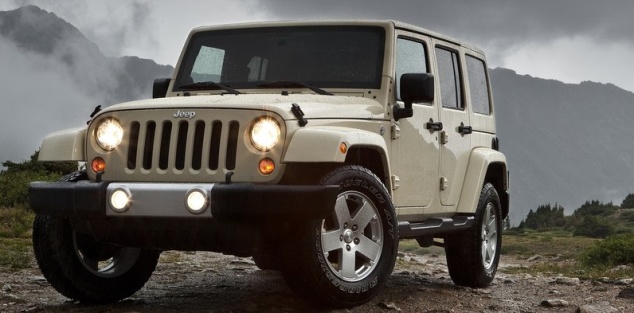 Topic 9: Wave phenomena - AHL9.4 – Resolution
The resolution of monochromatic two-source systems 
Two distant objects that are close together will look like one object if they are far enough away.
EXAMPLE: Observe the animation of                                  the headlights located about a meter                                  apart on an approaching jeep.                                     Describe qualitatively what you see.
SOLUTION:
At first the two headlights                                                  appear to be one light source.
The image begins to split as the                                        vehicle approaches.
Finally the two headlights are resolved.
central max
1st  min
diffraction pattern of each source
[Speaker Notes: © 2015 By Timothy K. Lund]
Topic 9: Wave phenomena - AHL9.4 – Resolution
The resolution of monochromatic two-source systems 
The following example shows different degrees of resolution of the headlights of the last slide.
EXAMPLE: List NOT RESOLVED, JUST RESOLVED, RESOLVED, WELL-RESOLVED.
central max
A
A
B
B
C
C
1st min
E
E
D
D
F
F
[Speaker Notes: © 2015 By Timothy K. Lund]
 =  / b
Rayleigh criterion for SQUARE apertures
b
b
( in rad)
 = 1.22  / b
Rayleigh criterion for CIRCULAR apertures
b
( in rad)
Topic 9: Wave phenomena - AHL9.4 – Resolution
The resolution of monochromatic two-source systems 
Two sources are just resolved using an aperture if the following is true: the first minimum of the                             diffraction pattern of one of the sources                                  falls on the central maximum of the                                  diffraction pattern of the other source. 
This criterion yields the following two                              formulas for minimal angular separation:




This definition is known as Raleigh’s criterion.
central max
1st min
[Speaker Notes: © 2015 By Timothy K. Lund]
 =  / b
Rayleigh criterion for SQUARE apertures
b
b
( in rad)
 = 1.22  / b
Rayleigh criterion for CIRCULAR apertures
b
( in rad)
Topic 9: Wave phenomena - AHL9.4 – Resolution
The resolution of monochromatic two-source systems
PRACTICE: A car’s headlights ( = 530 nm) are 0.75 m apart. At what maximum distance can they just be resolved by the human eye (diameter = 2.5 mm)?
SOLUTION: Use  = 1.22  / b since pupil is circular.
         = 1.22  / b = 1.22(53010-9) / 0.0025 
  	= 2.586410-4 rad.

From the sketch  = 0.75 / D so that
       D 	= 0.75 /  = 0.75 / 2.586410-4 = 2.9 km.
D
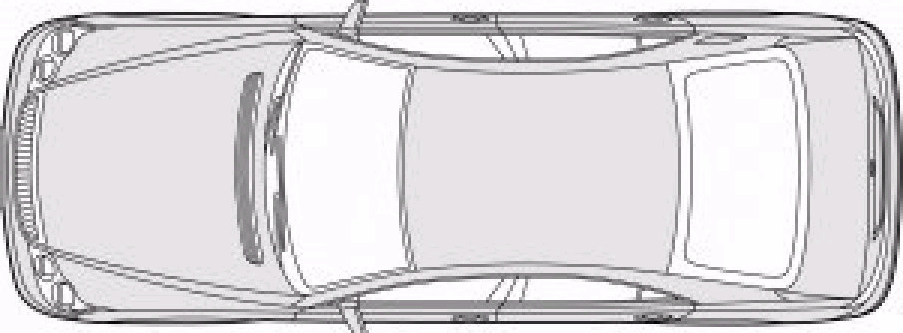 
0.75 m
[Speaker Notes: © 2015 By Timothy K. Lund]
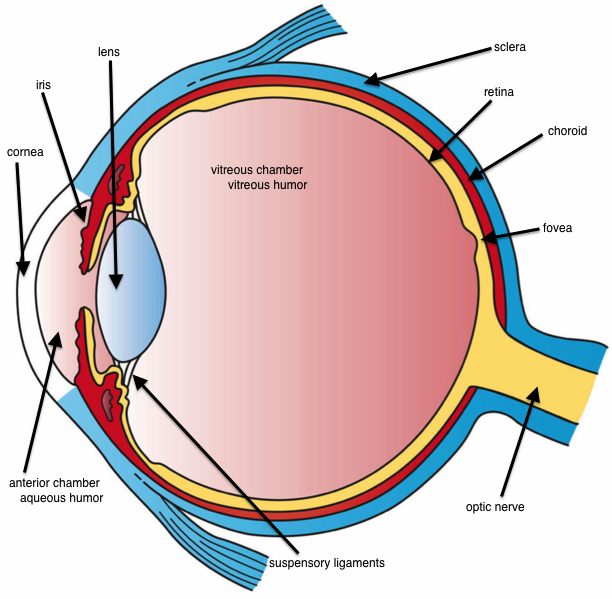 [Speaker Notes: © 2015 By Timothy K. Lund]
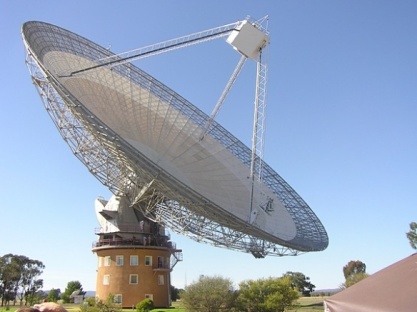 Topic 9: Wave phenomena - AHL9.4 – Resolution
The resolution of monochromatic two-source systems
PRACTICE: A 68-meter diameter radio telescope is receiving radio signals of 2.0 GHz from two stars that are 75 light years (ly) away and separated by 0.045 ly.
(a) Can the telescope resolve the images of the two stars?
SOLUTION:
 = c / f = 3.00108 / 2.0109 = 0.15 m.
For the telescope
        	= 1.22  / b = 1.22(0.15) / 68 = 0.0027 rad.
For the stars
        	= 0.045 / 75 = 0.00060 rad.
NO. The angular separation of the stars is too small for the telescope to resolve.
0.045

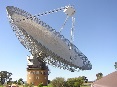 75
FYI
Note that we usually cancel the units (in this case light years). Don’t convert prematurely!
[Speaker Notes: © 2015 By Timothy K. Lund]
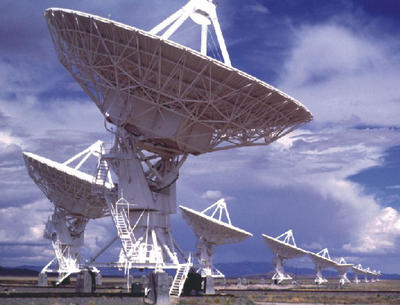 Topic 9: Wave phenomena - AHL9.4 – Resolution
The resolution of monochromatic two-source systems
PRACTICE: A 68-meter diameter radio telescope is receiving radio signals of 2.0 GHz from two stars that are 75 light years (ly) away and separated by 0.045 ly.
(b) If another identical radio telescope is located 350 m away and it can be used in concert with the first one to create a single telescope having an effective diameter of 350 m, can the pair resolve the two stars?
SOLUTION: We need   0.045 / 75 = 0.00060 rad.
 = c / f = 3108 / 2.0109 = 0.15 m (as before).
For the new telescope
        	= 1.22  / b = 1.22(0.15) / 350 = 0.000523 rad.
YES.
FYI
Radio telescopes are commonly grouped together in what are called radio arrays.
[Speaker Notes: © 2015 By Timothy K. Lund]
 = 1.22  / b
Rayleigh criterion for CIRCULAR apertures
b
( in rad)
Topic 9: Wave phenomena - AHL9.4 – Resolution
The resolution of monochromatic two-source systems
PRACTICE:  List two ways to increase the                        resolution (decrease ) of an optical device.
SOLUTION:
Method 1: Increase b, the diameter.
Thus, the 200-inch telescope on Mt.                                   Palomar will have a better resolution than                                   a 2-inch diameter home-sized telescope.
Method 2: Decrease the wavelength . 
Thus, an electron microscope has better                     resolution than an optical microscope.
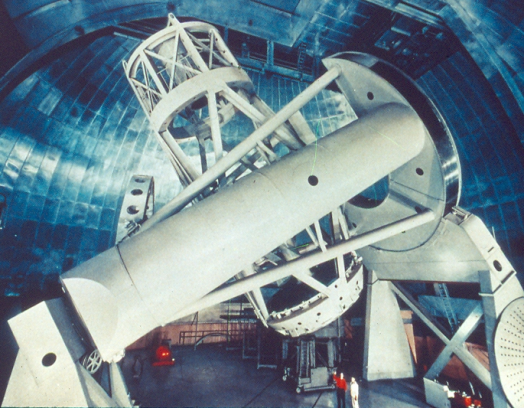 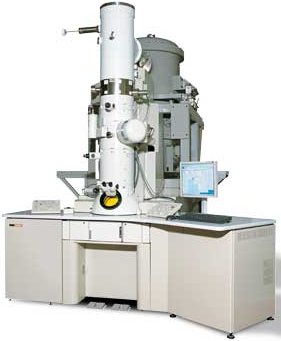 [Speaker Notes: © 2015 By Timothy K. Lund]
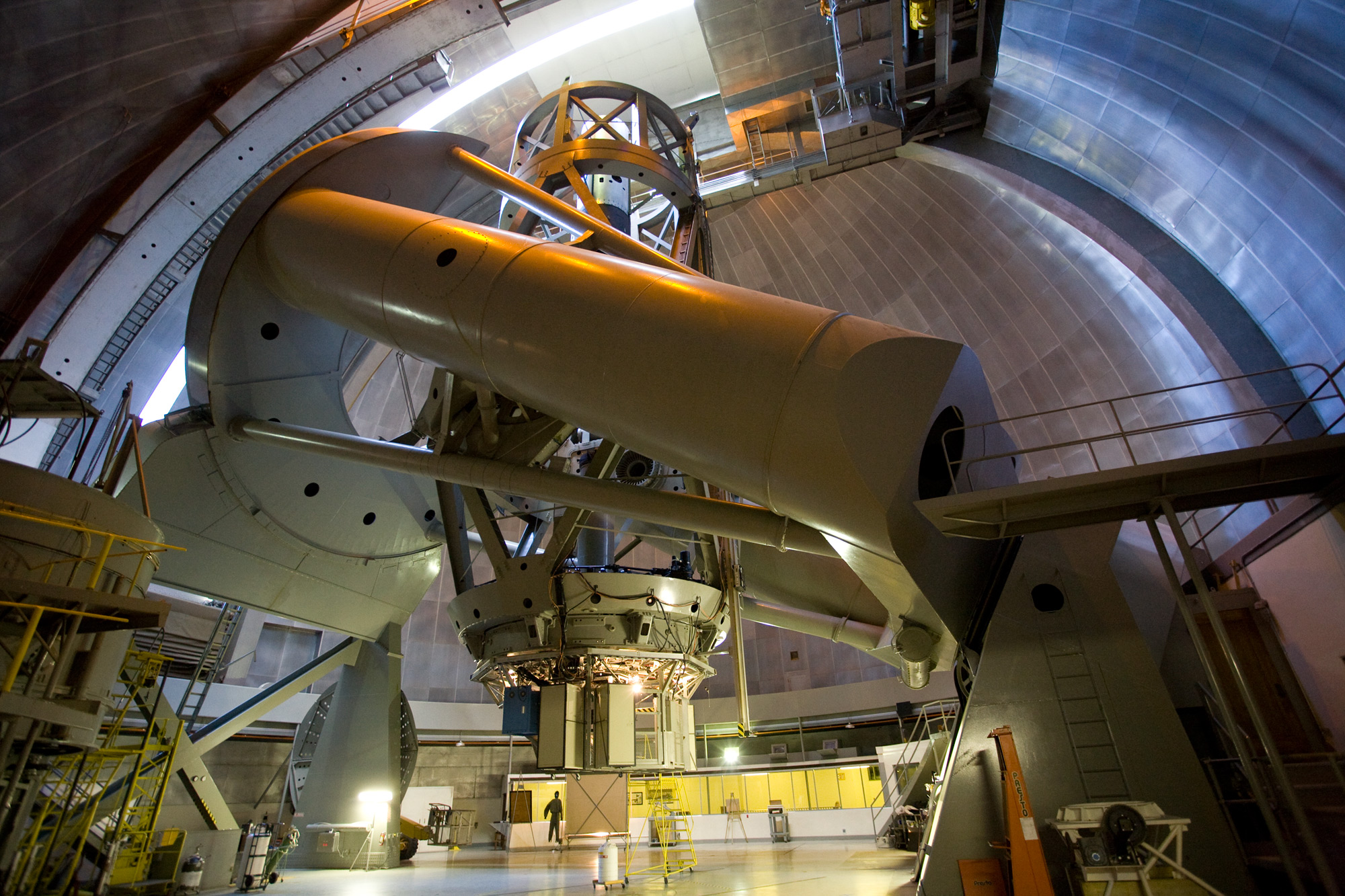 Palomar Observatory – 200 inch detector
[Speaker Notes: © 2015 By Timothy K. Lund]
Topic 9: Wave phenomena - AHL9.4 – Resolution
The resolution of monochromatic two-source systems
PRACTICE: An electron microscope (EM) uses electrons which have been accelerated under a                       p.d. of 750 V. Explain why the EM has better                             resolution than the light microscope.
SOLUTION: Use  = h / p and eV = (1/2)mv2.
From eV = (1/2)mv2 we get 
      v2 	= 2eV / m = 21.610-19750 / 9.1110-31
        v 	= 1.6107 ms-1.
From  = h / p = h / mv we get
        	= 6.6310-34 / (9.1110-311.6107)
   	= 4.510-11 m (0.045 nm).
Since the electron’s wavelength is much                              smaller than that of visible light (350 nm –                                      750 nm) its resolution is 10000 times better.
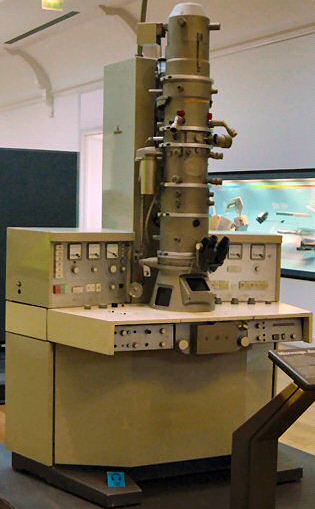 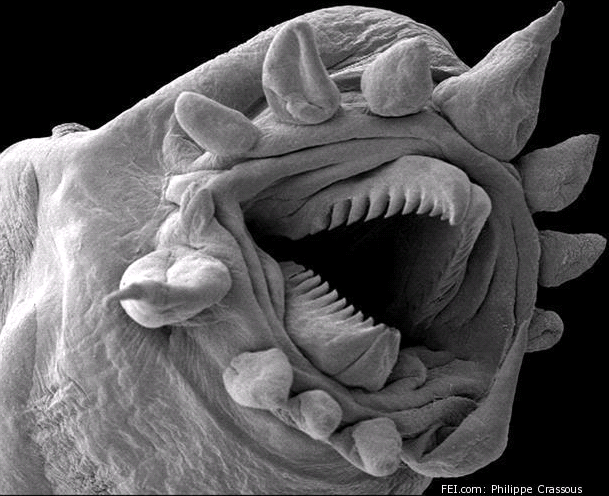 [Speaker Notes: © 2015 By Timothy K. Lund]
Topic 9: Wave phenomena - AHL9.4 – Resolution
The resolution of monochromatic two-source systems
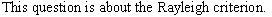 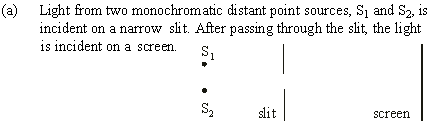 FYI. The single slit is our aperture.
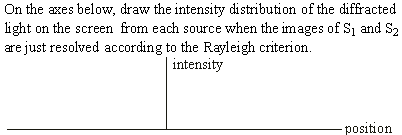 Note that the peak of one matches the 1st minimum of the other.
[Speaker Notes: © 2006 By Timothy K. Lund]
Topic 9: Wave phenomena - AHL9.4 – Resolution
The resolution of monochromatic two-source systems
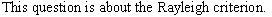 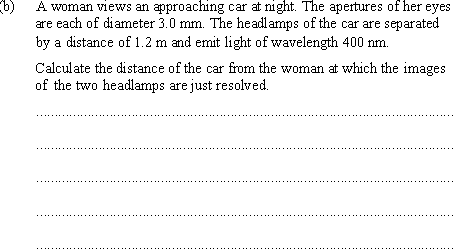 For the woman’s round pupils:
 = 1.22  / b
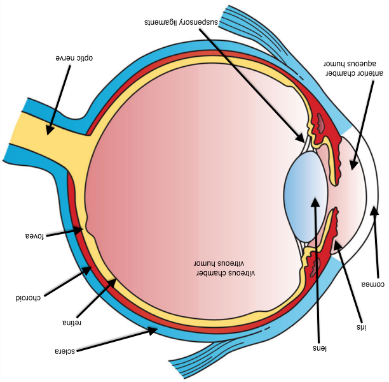  = 1.2240010-9 / 0.003 = 1.610-4 rad.
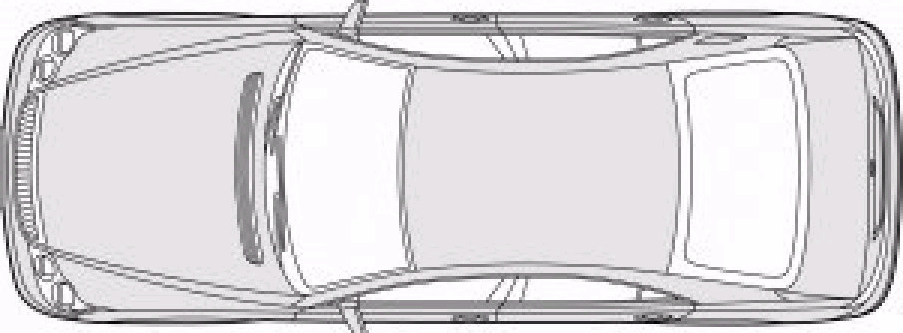 1.2
 = 0.00016
D
We want D:
 = 0.00016 = 1.2 / D
D = 1.2 / 0.00016 = 7500 m (7.5 km).
[Speaker Notes: © 2006 By Timothy K. Lund]
Topic 9: Wave phenomena - AHL9.4 – Resolution
The resolution of monochromatic two-source systems
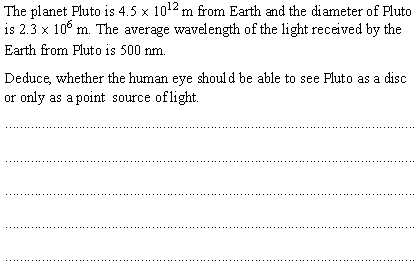 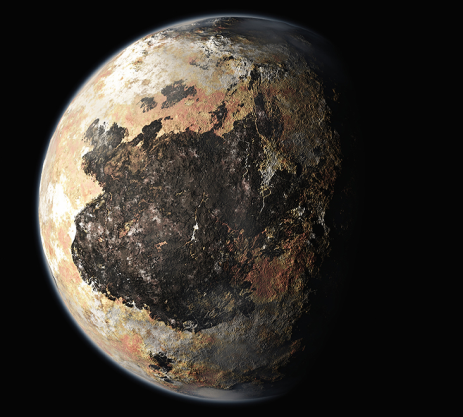 Pluto’s angular separation at the equator is
 = 2.3106 / 4.51012 = 5.110-7 rad.
For an eye to see this angular separation:
 = 1.22  / b
b = 1.22  /  = 50010-9/   5.110-7 = 1.2 m.
This eye diameter is way too big.
Thus the human eye will perceive Pluto only as a point source of light.
[Speaker Notes: © 2006 By Timothy K. Lund]
Topic 9: Wave phenomena - AHL9.4 – Resolution
The resolution of monochromatic two-source systems
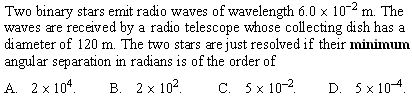 Use  = 1.22  / b                                                              ( or  =  / b since we are                                                         looking only for the ORDER ):
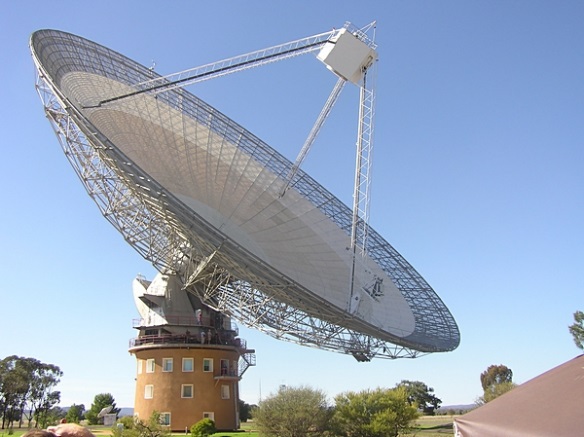  = 1.22(0.06) / 120 = 610-4 rad.
 = 0.06 / 120 = 510-4 rad.
[Speaker Notes: © 2006 By Timothy K. Lund]
Topic 9: Wave phenomena - AHL9.4 – Resolution
Resolvance of diffraction gratings 
Consider the intensity patterns for multiple-slit interference.
Two pattern characteristics are apparent:
The more slits, the higher the intensity                         of the primary maxima.
The more slits, the narrower                                             the primary maxima.
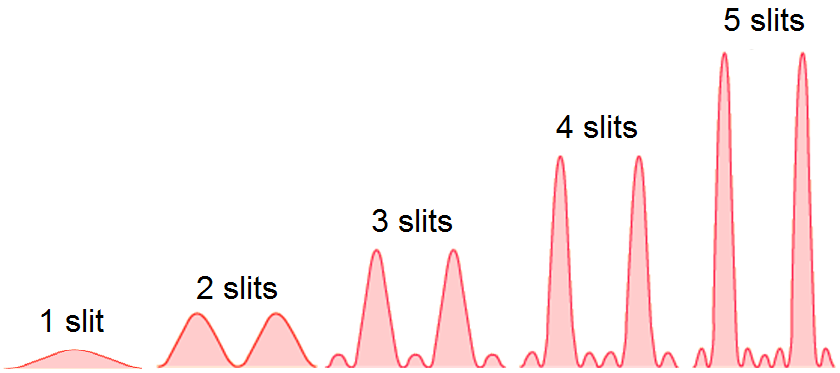 [Speaker Notes: © 2015 By Timothy K. Lund]
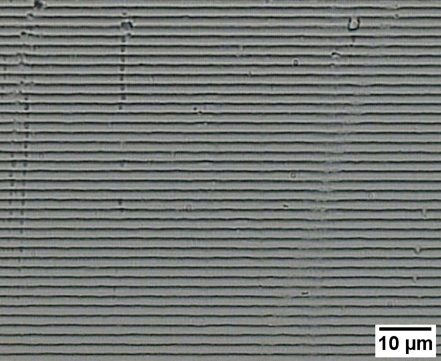 Topic 9: Wave phenomena - AHL9.4 – Resolution
Resolvance of diffraction gratings 
If we think of a diffraction grating as having hundreds of slits, we can imagine that the widths of the primary maxima are very small, indeed.
And using the Raleigh criterion on these primary maxima, we see that the resolution for a grating will be proportional to the number of lines.
The resolvance R of a diffraction grating is defined as                                                      the ratio of the average  of two wavelengths to their difference . Thus
R =  / 
resolvance of a diffraction grating
FYI
Resolvance is essentially a measure of how well a diffraction grating can separate two wavelengths.
[Speaker Notes: © 2015 By Timothy K. Lund]
Topic 9: Wave phenomena - AHL9.4 – Resolution
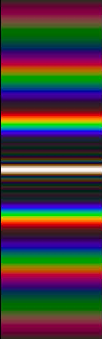 Resolvance of diffraction gratings 
As we pointed out on the previous slide, grating resolution is proportional to N, the total lines                 illuminated by the incident beam of light.
Observing the diffraction pattern for white light, we                see that a natural consequence of diffraction is the spreading out of the pattern for higher orders. This amounts to a natural separation of wavelengths that increases with order.
Without proof, we state that the resolvance R for each order of diffraction m is given by R = Nm, where N is    the total number of slits illuminated by the beam. (In  light of the above points this should be reasonable.)
n = 2
n = 1
n = 0
n = 1
n = 2
R =  /  = Nm
resolvance of a diffraction grating
[Speaker Notes: © 2015 By Timothy K. Lund]
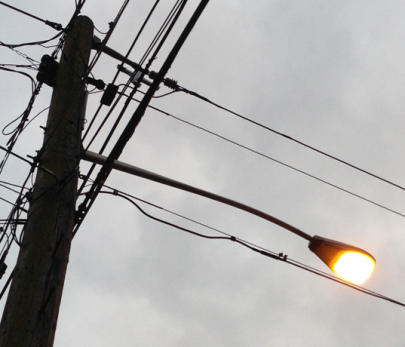 Topic 9: Wave phenomena - AHL9.4 – Resolution
Resolvance of diffraction gratings
EXAMPLE:  Two lines of the sodium emission spectrum are visible, having wavelengths of 589.0 nm and 589.6 nm. A diffraction grating is illuminated with a beam of this light having a width of 0.2500 mm. 
What is the resolvance of this grating?
SOLUTION: 
 = (589.0 + 589.6) / 2 = 589.3 nm. Thus
R =  /  = 589.3 / (589.6 – 589.0) = 982.2.
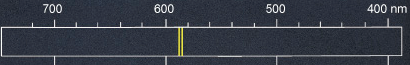 R =  /  = Nm
resolvance of a diffraction grating
[Speaker Notes: © 2015 By Timothy K. Lund]
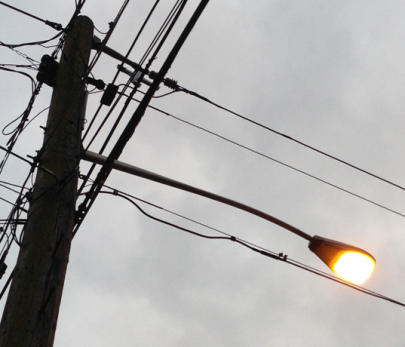 Topic 9: Wave phenomena - AHL9.4 – Resolution
Resolvance of diffraction gratings
EXAMPLE:  Two lines of the sodium emission spectrum are visible, having wavelengths of 589.0 nm and 589.6 nm. A diffraction grating is illuminated with a beam of this light having a width of 0.2500 mm. 
(b) Find the minimum number of lines under the beam needed for the resolvance of the order 2 spectrum.
SOLUTION: Use R = Nm where m = 2 and R = 982.2.
N = R / m = 982.2 / 2 = 491.1.
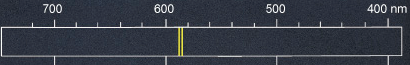 R =  /  = Nm
resolvance of a diffraction grating
[Speaker Notes: © 2015 By Timothy K. Lund]
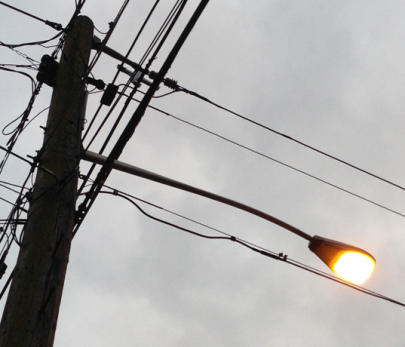 Topic 9: Wave phenomena - AHL9.4 – Resolution
Resolvance of diffraction gratings
EXAMPLE:  Two lines of the sodium emission spectrum are visible, having wavelengths of 589.0 nm and 589.6 nm. A diffraction grating is illuminated with a beam of this light having a width of 0.2500 mm. 
(c) Find the minimum number of lines per mm needed in this particular diffraction grating.
SOLUTION:
Lines per mm = 491.1 lines / 0.2500 mm = 1964.
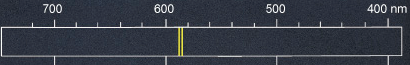 R =  /  = Nm
resolvance of a diffraction grating
[Speaker Notes: © 2015 By Timothy K. Lund]
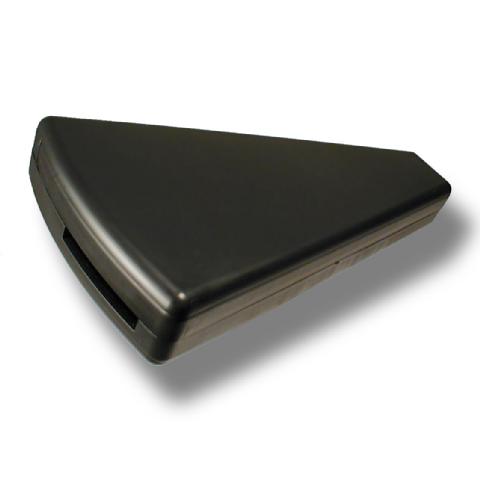 Topic 9: Wave phenomena - AHL9.4 – Resolution
Resolvance of diffraction gratings
PRACTICE: 
A beam of light having an average wavelength of 550.0 nm is incident on a 1.50-cm wide diffraction grating having 500. lines per mm. Calculate the smallest difference in wavelength that can be resolved in the third order and find the resolvance of the grating.
SOLUTION: 
Use  /  = Nm where m = 3 and  = 550.0 nm
N is the number of lines in the incident beam. Thus
N = (500 mm-1)(15.0 mm) = 7500.
From  /  = Nm we get
 =  / Nm = 550.0 nm / 75003 = 0.02444 nm.
From R = Nm we get
R = Nm = 75003 = 22500.
[Speaker Notes: © 2015 By Timothy K. Lund]
motion of “groove”
Topic 9: Wave phenomena - AHL9.4 – Resolution
Resolvance of diffraction gratings
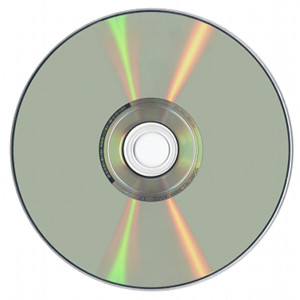 PRACTICE: 
CDs and DVDs consist of very tiny                                                pits and peaks that represent zeros                                       and ones (binary). These pits are                            detected by laser light. Explain why                                               DVDs can hold more information                                            than CDs.
SOLUTION:
With the advent of lasers having                                        higher frequencies, smaller pits                                            can be resolved.
A DVD player must have a laser                                             of higher frequency (smaller                                        wavelength) than a CD player.
light pickup (laser)
1 0 1 0 0 1 0 1 1 0 1 1 1 0 0 1 0 1 1
DIGITAL INFORMATION STORAGE
[Speaker Notes: © 2015 By Timothy K. Lund]
Topic 9: Wave phenomena - AHL9.4 – Resolution
Resolvance of diffraction gratings
EXAMPLE: 
Here is a                                                                      comparison                                                                             of the different                                                                                              laser                                                                              frequencies                                                                                and                                                                              wavelengths                                                                                         used today.
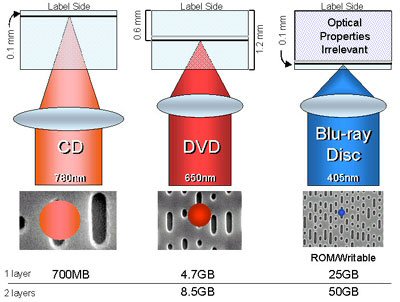 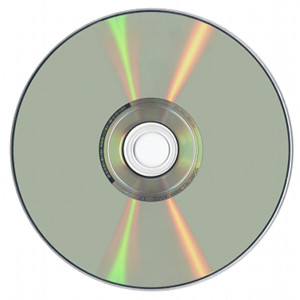 [Speaker Notes: © 2015 By Timothy K. Lund]